’
FNDS: un outil pour appuyer les projets associatifs contribuant à la démocratie en santé
02/03/2022
1
Secrétariat général
Présentation du FNDS
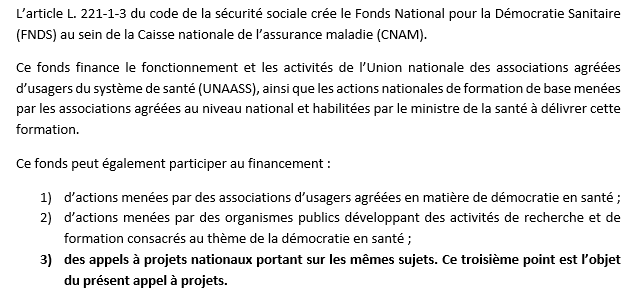 2
02/03/2022
Secrétariat général
Eligibilité
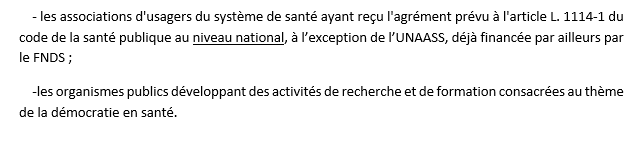 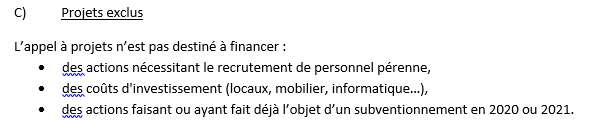 3
02/03/2022
Secrétariat général
Des AAP accessibles
A fin 2021: 51 associations bénéficiaires (depuis 2017) et 4,4M€ répartis entre elles


Exemple du dernier AAP (notifications à venir):

21 projets retenus; présentés par 18 associations et 628 K€ répartis
10 projets rejetés
  ►Soit 2 projets sur 3 retenus
4
02/03/2022
Illustration/ passage en revue de quelques projets
Certains pourraient se reconnaitre- à noter que l’exposé de points forts dans ce support ne vaut pas garantie de financement (des éléments non repris dans ce support peuvent être pris en compte);
5
02/03/2022
Secrétariat général
Exemple 1
Projet
-production d’une brochure pour faciliter le parcours de…
-organisation de webinaires « diagnostic … » pour répondre aux besoins d’information des femmes concernées et de leurs proches
-mise en place d’une campagne de communication pour la journée internationale de …
Points faibles
La thématique « information » sur un mode « descendant »
Des indicateurs de suivi uniquement quantitatifs (nb de brochures, d’inscrits …) et l’absence de mesure d’impact
Points forts
France entière y compris outre mer
6
02/03/2022
Secrétariat général
Exemple 2
Points forts
Vieillissement = tendance démographique
Inscription dans une démarche globale en association avec des professionnels de santé
Projet
Vieillir avec une maladie X- recueil des besoins
Génération qui n’a pas connu de traitement adapté dans son enfance, d’où séquelles handicapantes…
Conduire une étude pour connaitre les besoins. S’effectue en parallèle et complémentaire avec des études à partir de cohortes scientifiques dans le but de construire une FDR
Points faibles
Périmètre géographique: IDF
7
02/03/2022
Secrétariat général
Exemple 3
Favoriser la participation et la mobilisation des personnes … dans les instances de démocratie en santé
-accompagnement d’une démarche collective visant la bonne compréhension du mandat CRSA
-accompagner le suivi et la mise en place de la FDR…
-accompagner le renforcement des compétences des militants via des journées de travail thématiques
Points faibles
Attention à la différenciation par rapport à la formation de base des usagers

Attention à ne pas confondre projet et fonctionnement de base/courant de l’association
Points forts

-action directement portée par des malades/militants
8
02/03/2022
Secrétariat général
Exemple 4
Points positifs
Action conduite avec des malades et aidants sur la base d’une analyse structurée des besoins
Approche critique de l’offre actuelle (ligne d’écoute à professionnaliser …)
Suivi de satisfaction, enquêtes
Apport de service pas seulement information
Associer les patients … et leurs aidants à la construction d’un accompagnement visant à leur apporter un soutien moral, une meilleure prise en charge et un accès aux droits
-actions d’information
-accompagnement en vue de mobiliser leur capacité d’agir
-organiser un soutien moral incluant les patients dans sa construction
Points négatifs

Doublonne le dispositif national d’accès aux psychologues? Besoin de montrer les spécificités
9
02/03/2022
Secrétariat général
Exemple 5
Etre …: que faut-il savoir pour exercer ses droits à la démocratie sanitaire
Former de jeunes parents d’enfants … pour exercer leurs droits dans le système de santé (faire connaitre MDPH, CAF, CPAM …) via un stage
Points négatifs
Conçu par l’association avec peu de visibilité sur la participation des intéressés
Nb de participants cible limité à 150
Points positifs
Pluridisciplinarité ave des profils d’intervenants variés (corps médical, juristes …)
Enquêtes de satisfaction
10
02/03/2022
Secrétariat général
Exemple 6
Participation à la recherche des associations de patients
  -permettre l’intégration des associations de patients au design et à la conception des études en recherche clinique
  -amélioration de l’inclusion
  -faciliter la compréhension des essais par les patients
Points Faibles
Points forts
Implication des patients dans le processus de recherche clinique
Vraie interaction avec la recherche (pas simples fiches d’info)
Partenariats avec des promoteurs de recherche (INSERM …)
Reproductibilité autres maladies
11
02/03/2022
Exemple 7
Secrétariat général
Informer et inciter les patients à participer à la consultation nationale XXX
  -assurer la réussite de la consultation nationale à lancer en parallèle de la cohorte X de l’APHP qui existe déjà
  -accorder les parties prenantes en s’appuyant sur une collecte d’info auprès des patients actuellement en errance diagnostique et thérapeutique
  -plan d’action comprenant un kit sur l’intérêt de la cs, des relations médias, vidéos de sensibilisation, formations de bénévoles à l’écoute …
Points faibles

Gestion essentiellement par l’association, on ne voit pas si les bénévoles sont patients
On ne voit pas les suites qui seront données à la consultation: quelle exploitation des résultats ?
Points forts

Il y a quand même des éléments de contenu concret (formation de bénévoles à l’écoute)
12
02/03/2022
Secrétariat général
Exemple 8
Projet d’application pour la création du réseau social et de suivi auprès des patients atteints de …
  -développement d’une application mobile pour créer du lien entre patients
Points faibles
Points forts
Fait suite à une enquête d’évaluation des besoins
Réalisé avec le concours de patients et professionnels de santé qui vont tester le prototype avant mise en service d’une version évoluée
A terme le projet vise à optimiser le rendez-vous avec le médecin traitant, l’ETP
Intérêt de la commission scientifique
13
02/03/2022
Secrétariat général
Exemple 9
Projet : Informer les enfants malades et familles des protocoles en cours pour qu’ils puissent choisir leur participation à un essai via la création d’un moteur de recherche artificiel
Points négatifs
Points positifs
  -POC susceptibles d’intéresser d’autres maladies
  -progressivité: POC avant élargissement à d’autres bases de données maladies
14
02/03/2022
Secrétariat général
Exemple 10
Projet d’étude sur le parcours X à partir des données du SNDS et registre XXX
Points négatifs
Points positifs
Mixité du projet (associations + scientifiques)
Preuve de concept susceptible de bénéficier à d’autres maladies
15
02/03/2022
Secrétariat général
En résumé
Les projets qui apportent du service/innovation sont priorisés par rapport aux projets centrés sur l’apport d’informations
La participation active des usagers est recherchée
Le périmètre, pas nécessairement national, doit a minima être pluri-régional et le nombre de bénéficiaires proportionné au coût
Les projets s’intégrant dans une dynamique plus globale sont plutôt priorisés par rapport aux projets isolés (ce n’est pas une règle absolue) dont on ne voit pas avec évidence la plus value pour le parcours patient s’ils restent ponctuels. Ces projets participant d’une dynamique globale sont aussi, souvent, partenariaux

L’évaluation des projets par le jury n’est pas une science exacte, le dialogue peut permettre de clarifier certains questionnements
Le nombre des AAP permet d’ajuster les projets non retenus en vue d’une nouvelle tentative
16
02/03/2022